Visual Basic.net 9.0
기술연구소
2007년 08월 25일
Visual Basic .NET
1
2007년 08월 25일
목차
VB.NET의 구조 및 실행
VB.NET 코딩 규칙
Value Type 다루기
문자열
예외처리
프로시저 사용하기
제어 흐름
객체지향
클래스의 이해
클렉션(Collection)
위임과 이벤트
인터페이스(Interface)
상속(Inherits)
윈도우 컨트롤
2
Visual Basic .NET
VB.NET의 구조 및 실행
2007년 08월 25일
Visual Basic .NET
3
2007년 08월 25일
Visual Basic의 구조
VB.NET의 구조 및 실행
솔루션
 하나 이상의 프로젝트로 구성
프로젝트
 하나 이상의 어셈블리를 포함(참조) 
어셈블리
 하나 이상의 소스 파일에서 컴파일 된다. 
소스파일
 모든 코드를 포함 하는 클래스, 구조체, 모듈 및 인터페이스의 정의와 구현을 제공 한다.
4
Visual Basic .NET
2007년 08월 25일
프로그래밍 요소
VB.NET의 구조 및 실행
파일 수준 요소
Option 문: 코드에 대한 기본 규칙을 구성하는데 사용
Option Explicit 문: On, Off를 지정. 기본 값은 On이며, 이때 변수 선언을 명시적으로 하지 않는 경우 컴파일 타임에 오류를 발생 시킨다. 이 코드는 원문 코드의 가장 앞에 오거나 프로젝트 설정에서 지정 한다. 
Option Strict 문: On, Off를 지정. 기본 값은 Off. 파일에서 사용될 경우 다른 소스코드보다 먼저 선언 되어야 한다. On으로 설정 시 암시적 변환을 사용하거나 축소 변환을 사용하는 경우 경고 또는 오류를 발생 시킨다. 안정적인 코드를 작성하기를 원하는 경우 On으로 설정하는 것을 권장.

Import 문: 파일 내에서 네임스페이스 가져오기를 하고자 하는 경우 사용된다.
Option 문이 있으면 다음에 위치해야 하며 그 외에는 파일의 가장 상단에 위치 한다. 
참조된 어셈블리의 네임스페이스를 가져올 때 사용 된다. 
별칭 사용: 참조의 정규화된 이름을 명시적으로 사용할 필요가 없기 때문에 클래스의 메서드에 쉽게 접근할 수 있다. 



Namespace 문
그룹화 및 액세스에 용이하도록 프로그래밍 요소를 구성하고 분류할 수 있다.
5
Visual Basic .NET
2007년 08월 25일
프로그래밍 요소
VB.NET의 구조 및 실행
네임스페이스 수준 프로그래밍 요소 
Class 문
Structure 문
Module 문
Interface 문
Delegate 문

모듈 수준 프로그래밍 요소 
Function 문: 리턴 값이 있는 메서드. 
Sub 문: 리턴 값이 없는 메서드 void Type 메서드.
Declare 문: 외부에 선언된 프로시저에 대한 참조를 선언.
Operator 문: 연산자 프로시저를 정의하는 연산자 기호, 피연산자 및 코드를 선언.
Property 문: 속성을 값을 저장하고 선언하는데 사용되는 속성 프로시저를 선언.

프로시저 수준의 프로그래밍 요소
대부분의 런타임 코드를 구성하는 실행문.
6
Visual Basic .NET
2007년 08월 25일
간단한 Hello 프로그램
VB.NET의 구조 및 실행
메인 프로시저 
응용프로그램이 로드될 때 첫 번째로 실행되는 메서드
다음의 네 가지 형태로 사용 된다. 
Sub Main(): 기본형으로 가장 많이 사용 된다.
Sub Main(ByVal args() As String): 아규먼트 배열을 매개변수로 받는다.
Function Main() As Integer: 정수를 리턴하는 함수.
Function Main(ByVal args() As String) As Integer: 정수를 리턴하는 함수로 아규먼트 배열을 매개변수로 받는다.
7
Visual Basic .NET
2007년 08월 25일
클래스
VB.NET의 구조 및 실행
VB.NET은 클래스, 구조체 그리고 객체들로 구성

클래스는 메소드와 멤버로 구성

기본 문법





응용프로그램은 다수의 파일로 구성이 가능

다수의 파일에 하나의 클래스를 구성하는 것도 가능(새로운기능)
8
Visual Basic .NET
2007년 08월 25일
프로그램의 시작과 종료
VB.NET의 구조 및 실행
프로그램의 시작 : Main 프로시저
프로그램의 시작점으로 모든 응용프로그램에는 Main이라는 프로시저가 있어야 한다.  .NET Framework은 응용프로그램을 로드하고 Main 프로시저를 호출한다.
메서드 이름은 대소문자를 구별하지 않는다. (Main, main 모두 가능)
반드시 Public, Shared 이어야 한다(Module 내에서는 Shared를 사용하지 않는다.) 
한 어플리케이션 내의 여러 클래스에 정의 되어질 수 있다.
Main 메소드가 종료하면 어플리케이션의 실행도 종료 된다
프로젝트 속성의 응용프로그램 탭에서 시작 개체를 선택하거나 Main메서드를 선택할 수 있다.  
클래스 라이버러리의 경우 Main이 필요 없다. 

프로그램의 종료
End 키워드 호출로 종료
Application.Exit() 메서드 호출로 종료
Main 프로시저가 종료되면 프로그램은 종료 된다.
시작폼을 닫으면 종료 된다.
9
Visual Basic .NET
2007년 08월 25일
네임스페이스
VB.NET의 구조 및 실행
.NET Framework은 다양한 베이스 클래스들을 네임스페이스로 조직화 하여 제공하고 있다. 

System은 .NET Framework의 가장 기본(루트)이되는 네임스페이스이다.

클래스는 네임스페이스를 포함한 풀네임으로 참조된다.



Imports 지시어를 사용하여 참조를 축약할 수 있다.
10
Visual Basic .NET
2007년 08월 25일
디버깅
VB.NET의 구조 및 실행
에러의 종류
문법에러: 비주얼 스튜디오가 코드 작성중 또는 컴파일시 알 수 있다. 
실행에러: 컴파일시에는 알 수 없고, 실행 중에 예외가 발생하는 경우(가령  1/0을 실행하는 경우 )
로직에러: 컴파일 및 실행에는 이상이 없으나 예상한 답과 다르게 나오는 경우


비주얼 스튜디오의 디버거
중단점 설정 및 조사하기
중단점에 도달하면 실행을 멈춘다. 
조건 중단(new 기능) : 특정 조건일 경우에만 중단점에서 중단
단순 형변환(CStr같은), 함수 호출, 내장형 개체 변수 조건( i>40 같은)을 식으로 사용할 수 있다. 
적중횟수로 중단(new 기능) : 적중횟수를 조건으로 사용해서 중단
항상중단, 특정횟수와 같은 경우, 특정 횟수의 배수일 경우, 특정횟수보다 크거나 같을 경우를 적중횟수 조건으로 사용할 수 있다.
중단점 필터(new 기능): 특정 스레드에서 중단
코드 추적
한단계씩 또는 프로시저 단위로 코드 추적
변수의 값을 조사하고 변경할 수 있다.
디버깅 중에 값을 변경하는 것이 가능 하다.
11
Visual Basic .NET
VB.NET 코딩 규칙
2007년 08월 25일
Visual Basic .NET
12
2007년 08월 25일
명명 규칙
VB.NET 코딩 규칙
다음의 사항들은 필수 사항이 아닌 권장 사항으로 이름을 지정할 때 이름의 첫 문자는 영문자 또는 밑줄 이어야 한다. 그러나 밑줄의 경우 CLS 규격이 아니다. (Private 한정자를 가지는 경우 CLS 규격을 반드시 지킬 필요가 없다.)
이름의 각 단어는 대문자로 시작 한다. 
예: FindName
함수 및 프로시저 이름은 동사로 시작한다.
예: InitNewRow, ClosingForm
클래스, 구조체, 모듈 및 속성 이름은 명사로 시작 한다.
(예: EmployeeName, Categories)
인터페이스 이름은 접두사 “I”로 시작한 다음 명사나 명사구 또는 인터페이스의 동작을 설명하는 형용사를 쓴다. 밑줄은 사용하지 않으며, 가급적이면 약어의 사용도 자제 한다. 
명사구 예: Icomponent
형용사구 예: IPersistable
이벤트 처리기(위임형[Delegate])의 이름은 해당 이벤트를 설명하는 명사로 시작해서 접미사를 “EventHandler”를 쓴다. 
예:RowChangedEventHandler
이벤트에 과거나 미래의 시간 개념이 있으면 현재 또는 과거 시제의 접미사를 사용 한다. 
예: RowChanging, RowChanged
길거나 자주 사용되는 용어의 길이는 약어를 사용하여 적절히 줄인다. 하지만 하나의 프로젝트에서 약어와 풀네임을 혼용해서 사용하지 않는다. 
예: Hypertext Markup Language  HTML
가급적 풀 네임을 사용하되 최대 32자가 넘지 않도록 한다. 
외부 범위의 이름과 동일한 이름을 내부 범위에서 사용하지 않는다.
13
Visual Basic .NET
2007년 08월 25일
주석 달기
VB.NET 코딩 규칙
라인에서 작은 따옴표(“ ’ ”) 이후의 코드는 컴파일러에서 무시한다는 것을 의미한다.

권장 규칙
가급적 코드 줄의 끝에 주석을 사용하지 않는다.
주석 텍스트의 시작 문자가 영문자인 경우 대문자로 시작 한다. 
주석 구분 기호와 주석 사이에 공백 문자를 삽입 한다. 
주석의 끝에는 마침표를 찍는다. 

잘 작성된 주석은 코드의 가독성을 증가 시킨다. 

VB.NET은 단일 라인 주석만 달 수 있다.

XML 주석(‘’’) 클래스, 구조체, 메서드, 변수 등의 바로 윗 줄에 작은 따옴표를 연속 3번 입력하면 XML 주석을 달 수 있다.
14
Visual Basic .NET
2007년 08월 25일
언어 지침 1/3
VB.NET 코딩 규칙
문자열(String 데이터 형식)
문자열 연결: & 연산자를 사용 한다. 
루프에서 문자열 결합은 StringBuilder 객체를 사용한다.

배열
선언 줄에서 초기화할 때는 간단한 구문을 사용한다.
Dim a() As String = {“a”, “b”, “c”}  권장
Dim a() As String = New String() {“a”, “b”, “c”}
형식 대신 변수에 배열 지정자를 삽입 한다.
Dim a() As String  권장
Dim a As String()
기본 데이터 형식의 배열을 선언하고 초기화할 때 {} 구문을 사용한다.
Dim a() As Integer = {1,2,3}  권장
Dim a(2) As Integera(0) = 1a(1) = 2a(2) = 3
15
Visual Basic .NET
2007년 08월 25일
언어지침 2/3
VB.NET 코딩 규칙
With 키워드 사용: 한 개체에 여러 호출이 있는 경우 With 키워드를 사용 한다. 
For 또는 For Each 문에 반복되는 변수를 선언 한다. (1.1 이후 버전부터)




Using문 사용 : 반드시 Dispose 호출이 필요한 개체를 사용하는 경우 Using 문을 사용
IsNot 키워드 : Not … Is Nothing 보다 IsNot 키워드(2.0 버전 이후부터) 사용
생성자는 간단한 형식을 사용 한다. 
Dim arr As New ArrayLiat()  권장 
Dim arr As ArrayList = New ArrayList()
매개 변수가 없는 생성자를 사용한 다음에는 With 키워드를 사용하여 속성을 설정 한다.
16
Visual Basic .NET
2007년 08월 25일
언어 지침 3/3
VB.NET 코딩 규칙
이벤트 처리
AddHandler대신 Handles를 사용 한다. 




이벤트를 정의할 때는 간단한 구문을 사용하고 컴파일러에서 대리자를 정의 하도록 한다.




My 네임스페이스의 사용 
.NET Framework 클래스 라이브러리나 Visual Basic 런타임 라이브러리보다 My 기능을 우선적으로 사용 한다.

지역화
가능하면 AutoSize 속성을 사용 한다. 
컨트롤을 숨기거나 겹치지 않는다. 
컨트롤을 정렬하여 문장을 만들지 않는다. 
Tahoma나 MS Sans Serif 글꼴만 사용합니다.
17
Visual Basic .NET
2007년 08월 25일
Me, My, MyBase 및 MyClass
VB.NET 코딩 규칙
Me 
코드가 현재 실행되고 있는 클래스나 구조체의 특정 인스턴스를 참조 한다. 다른 클래스, 구조체, 또는 모듈의 프로시저에 현재 실행 중인 클래스나 구조체의 인스턴스를 전달할 때 사용하면 편리 하다. 
My 
비주얼 베이직 사용자가 컴퓨터, 응용프로그램, 설정, 리소스 등과 상호 작용할 수 있는 클래스에 쉽게 액세스 할 수 있다. 2005 버전부터 사용 가능 하다. 












			              그림 1 My와 각 개체간의 관계
MyBase
현재 클래스의 인스턴스의 기본클래스를 참조하는 개체 변수처럼 동작 한다. 파생 클래스에서 재정의 하거나 숨겨진 메서드에 접근할 때 사용 된다. 
MyClass
원래 구현된 상태의 현재 클래스를 참조하는 개체 변수처럼 동작 한다. Me와 유사하지만 파생 클래스에서 메서드를 호출할 때 Me는 상대 경로를 호출하는 것처럼 현재 클래스를 기준으로 하지만 MyClass는 절대 경로를 호출하는 것처럼 코드가 작성된 클래스를 기준으로 호출 된다.
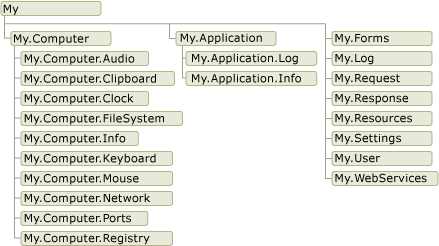 18
Visual Basic .NET
Value Type 다루기
2007년 08월 25일
Visual Basic .NET
19
2007년 08월 25일
스펙 및 참조 Type과의 차이
Value Type 다루기
CTS(공용Type스펙)에 대한 개관
CTS는 객체 지향 언어와 절차형 언어를 지원
Value-Type과 Reference-Type을 지원

Value / Reference 의 차이
Value Type
데이터를 직접 내부에 포함
각기 독자적으로 데이터에 대한 복사본을 가지고 있다. 
각 Value Type 변수에 대한 연산은 다른 것에 영향을 끼치지 않는다. 
Reference Type
데이터(객체)에 대한 참조를 포함
두 Reference Type 변수는 동일한 객체에 대한 참조를 가질 수 있다. 
각 Reference Type 변수에 대한 연산이 다른 변수에 영향을 줄 수 있다.
20
Visual Basic .NET
2007년 08월 25일
베이스 Type / 내장 Type/ 사용자 정의 내장 Type
Value Type 다루기
베이스 Type(기본 Type)
모든 형은 궁극적으로 System.Object로부터 상속  
모든 Value Type은 System.ValueType을 상속   Object 로부터 상속
변수 x Type 확인  비주얼스튜디오의 개체 브라우저를 통해 확인 가능 x.GetType().BaseType 으로 확인 가능

내장 Value 타입과 사용자 정의 Value 타입
내장 Value 타입 
시스템에서 제공하고 Value 타입
예 : Integer, Single, Long
사용자 정의 Value 타입
예 : Enum, Structure
21
Visual Basic .NET
2007년 08월 25일
내장 Value Type
Value Type 다루기
예약어로 제공
22
Visual Basic .NET
2007년 08월 25일
내장 변수 사용 하기
Value Type 다루기
지역 변수 선언 하기
지역변수 : 메소드, 속성, 디폴트속성(인덱서) 내부에 선언되어진 변수
변수 이름과 데이터 형으로 선언 한다. 
Dim icnt As Integer
Dim obj As Object = New Object()
Dim obj As Objectobj = New Object()
Dim icnt, jcnt As Integer

변수 값 대입 하기
변수에 값을 대입하기 위한 연산자
대입 연산자 : =
복합 연산자: +=, -=, *=, /= …
이미 선언된 변수에 값을 대입 하기
Dim employeeID As IntegeremployeeID = 23
변수 선언과 동시에 변수를 초기화 하기
Dim icnt As Integer = 23
Dim cStr As Char = “F”c
복합 대입문
더하기 연산자 + 대입 연산자
itemCnt = itemCnt + 40
더하기 연산자와 대입 연산자의 결합
itemCnt += 40
모든 수치 연산자는 대입 연산자와 결합이 가능하다. ( -=, &=, &*=, /= …)
23
Visual Basic .NET
2007년 08월 25일
연산자 및 데이터 형식 범위
Value Type 다루기
자주 사용되는 연산자
등치 : =, Is, IsNot
관계 : <>, >=, <=
조건 : And, Or, AndAlso, OrElse(비트 연산자)
수치 : +, -, *, /, mod, %
대입 : =, +=, *=, …
쉬프트 연산자: >>, <<
연산자 우선 순위
1  산술 및 연결 연산자
2  비교 연산자
3  논리 및 비트 연산자
데이터 형식 범위
Boolean — 두 개의 값 사용 가능
SByte, Byte — 256개의 정수 계열 값 사용 가능
Short, UShort — 65,536(6.5...E+4)개의 정수 계열 값 사용 가능
Integer, UInteger — 4,294,967,296(4.2...E+9)개의 정수 계열 값 사용 가능
Long, ULong — 18,446,744,073,709,551,615(1.8...E+19)개의 정수 계열 값 사용 가능
Decimal — 최대 범위 7.9...E+28(절대 값)의 1.5...E+29개 정수 계열 값 사용 가능
Single — 최대 범위 3.4...E+38(절대 값)
Double — 최대 범위 1.7...E+308(절대 값)
24
Visual Basic .NET
2007년 08월 25일
사용자 정의 Value 타입 생성 하기
Value Type 다루기
열거형
정의하기 







구조체
정의하기 






사용하기
25
Visual Basic .NET
2007년 08월 25일
내장형 간의 타입 변환
Value Type 다루기
전용 타입 변환 함수 사용
타입에 따른 전용 함수만 사용 가능 하다. 
Cint(object) : 지정된 타입을 정수(Integer)로 변환
Cdbl(object) : 지정된 타입을 Double로 변환
Cstr(object) : 지정된 타입을 문자열(String)로 변환
기타 등등…

공용 타입 변환 함수
모든 타입의 변환에 사용할 수 있다. 
Ctype( Expression, Type)
TryCast(Expression, Type) : 2005 부터 지원 된다. 타입 변환에 실패할 경우 예외가 발생하지 않고 Nothing(c#의 null)이 리턴 된다.
26
Visual Basic .NET
문자열
2007년 08월 25일
Visual Basic .NET
27
2007년 08월 25일
개요 및 문자열 변수
문 자 열
개요 
String 데이터 형식은 각각 Char 데이터 형식의 인스턴스를 나타내는 일련의 문자를 나타낸다. 즉 Char의 배열이다. 
문자열 변수 
문자를 나타내는 리터럴 값을 할당할 수 있다. Dim str As String = “내 이름은 홍길동 입니다.”
문자열로 계산되는 모든 식을 할당할 수 있다. Dim strSum As String = “내 이름은” & “홍길동 입니다.”
할당될 리터럴 값은 따옴표(“)로 묶어야 한다. 즉 문자열 내의 따옴표는 따옴표로 나타낼 수 없다. Dim strSum As String = “내 이름은 “홍길동” 입니다.”  사용 못함
문자열 내에서 연속된 따옴표는 하나의 따옴표로 인식 한다. Dim strSum As String = “내 이름은 “”홍길동”” 입니다.” 
문자열 안의 문자 
문자열은 Char의 배열로 간주할 수 있다. 배열은 0(zero) 베이스로 시작되며 배열처럼 사용하거나 Chars 속성을 이용해 특정 인덱스의 위치에 있는 문자에 액세스 할 수 있다.
28
Visual Basic .NET
2007년 08월 25일
문자열의 불변성
문자열
문자열은 변경할 수 없다. 즉, 문자열은 만들어지고 난 이후에 해당 문자열을 변경할 수 없다. 그러나 두 개 이상의 문자열을 하나의 변수에 할당할 수 있다.
문자열 변수에 문자열을 할당할 때마다 새로운 문자열 객체가 만들어 진다.

다른 내장 데이터 형식과 달리 문자열을 참조 타입이다. 

참조 타입은 다른 함수나 프로시저의 인수로 전달될 때 값 대신 참조 주소가 전달된다. 하지만 첫 번째 특징으로 인해 해당 함수나 프로시저에서 다른 값을 할당하는 경우 새로운 인스턴스를 생성해서 가르키게 된다(이러한 이유 때문에 Value 타입처럼 사용된다.)
29
Visual Basic .NET
2007년 08월 25일
Nothing 과 빈 문자열(Empty String)
문자열
비주얼 베이직의 런타임과 .NET Framework에서 문자열이 Nothing인 경우 서로 다르게 계산 한다. 

비주얼 베이직 런타임의 경우 Nothing을 빈 문자열(“”)로 계산 한다. 따라서 비주얼베이직 Len 함수는 MyString이 Nothing 인 경우 빈문자열로 인식 한다.Dim strLength As Integer = Len(MyString)  0 값을 가진다.

.NET Framework에서는 Nothing을 빈 문자열로 계산하지 않는다. 따라서 Nothing에 대해 연산 수행 시 예외가 발생  한다.
30
Visual Basic .NET
2007년 08월 25일
문자열에서 다른 형식으로의 변환
문자열
문자열을 바이트 배열로 변환: System.Text.Encoding 클래스 사용
ASCII 배열로 변환 : Encoding.ASCII 사용



시스템의 현재 ANSI 코드: Encoding.Default 사용
유니코드(UTF 16) : 다음의 두 가지가 있다.
Encoding.Unicode : little-endian 바이트 순서
Encoding.BigEndianUnicode : Big-Endian 바이트 순서
UTF32, UTF7, UTF8 : Encoding.UTF32, Encoding.UTF7, Encoding.UTF8을 각각 사용 . 

바이트 배열에서 문자열로 변환
각각의 인코딩 클래스에서 GetString 메서드를 사용해 배열에서 문자열로 변환. 

문자열을 문자(Char) 배열로 변환
String 클래스의 ToCharArray 메서드를 호출하여 변환 한다.
31
Visual Basic .NET
예외 처리
2007년 08월 25일
Visual Basic .NET
32
2007년 08월 25일
개요
예외 처리
Visual Basic에서는 구조적 예외 처리와 비 구조적 예외 처리 모두를 지원 한다. 
구조적 예외 처리: Try…Catch…Finally 절을 사용 한다. 
비 구조적 예외 처리: OnError 문을 코드 블록의 처음에 두게 되면 해당 블록은 비 구조적 예외 처리를 사용하는 것이 된다. 
하나의 코드 블록에서 Try…Catch 절과 OnError 문을 동시에 사용할 수 없다. 

예외 처리는 응용프로그램 실행 중 예외가 발생하는 경우 이를 처리하는 코드를 추가하여 응용프로그램이 계속 실행될 수 있도록 하는 것을 말한다. 

메서드에서 예외가 처리 되지 않은 경우 이 예외는 호출 메서드는 이전 메서드로 전파된다. 만일 전파되는 동안 예외 처리기를 찾지 못하는 경우 닷넷의 런타임에 의해 예외가 표시되고 응용프로그램이 종료 된다.
33
Visual Basic .NET
2007년 08월 25일
예외 Catch
예외 처리
Try … Catch 블록을 사용하여 예외를 잡는다. 
하나의 Try 블록 다음에 복수 개의 Catch 블록을 나열할 수 있다. 
복수의 Catch 블록을 나열할 경우 작은 범위의 예외부터 나열한다.
34
Visual Basic .NET
2007년 08월 25일
중첩 예외와 예외 전달
예외 처리
중첩 예외 처리
Try … Catch 내부에 중첩 구조를 가지는 Try…Catch 절을 넣을 수 있다. 










예외 Throw
필요에 따라 인위적으로 예외를 만들어 Throw할 수 있다. 
예외를 처리하고 Catch된 예외를 Rethrow 할 수 있다.
35
Visual Basic .NET
프로시저 사용하기
2007년 08월 25일
Visual Basic .NET
36
2007년 08월 25일
프로시저
프로시저 사용하기
개요 
선언문(Sub, Function, Property)과 짝을 이루는 End 사이에 포함된 블록을 말한다. 모든 실행문을 포함하고 있는 것을 프로시저라고 보면 된다. 

프로시저의 반환 값: 프로시저는 실행을 마치거나 Return문이나 프로시저 종료(Exit) 문을 만나면 호출코드로 제어를 반환 한다. 
Return 문: 제어가 호출코드로 즉시 제어가 반환 된다. 하나의 프로시저에서 여러 개의 Return 문을 사용할 수 있다. Return 문 다음에 오는 문장은 실행 되지 않는다. 
Exit Sub 또는 Exit Function: Return 문과 동일하게 호출코드로 즉시 제어 반환. 
Return과 Exit는 하나의 프로시저에서 같이 사용될 수 있다. 
End Function, End Sub 문을 만나면 프로시저는 호출코드로 제어를 반환 한다.
37
Visual Basic .NET
2007년 08월 25일
Sub 프로시저
프로시저 사용하기
호출코드로 제어를 반환할 때 반환 값이 없는 void타입 프로시저 이다. 

모듈, 클래스, 구조체 등에서 사용할 수 있다. 

오버로딩(Overloads), 재정의(Overrides), 공유(Shared), 숨김(Shadow)에 관한 정보와 액세스 수준을 지정할 수 있다.

Public을 디폴트 한정자로 가진다. 

상수, 변수, 식 등의 인수를 사용할 수 있다. 

인수가 있는 경우 인수 목록을 괄호로 묶어서 호출 한다. 인수가 없는 경우 호출시 괄호의 생략이 가능 하다 (권장하지 않는다.).
38
Visual Basic .NET
2007년 08월 25일
Function 프로시저
프로시저 사용하기
호출 코드로 제어를 반환할 때 반환 값이 있다. 

변수와 마찬가지로 특정 데이터 형식을 가진다(반환 형식). 

반환 값은 프로시저를 정의할 때 지정된 형식과 호환 되어야 한다. 

모듈, 클래스, 구조체 등에서 사용할 수 있다. 

오버로딩(Overloads), 재정의(Overrides), 공유(Shared), 숨김(Shadow)에 관한 정보와 액세스 수준을 지정할 수 있다.

Public을 디폴트 한정자로 가진다. 

상수, 변수, 식 등의 인자를 사용할 수 있다. 

인자가 있는 경우 인자 목록을 괄호로 묶어서 호출 한다. 인자가 없는 경우 호출시 괄호의 생략이 가능 하다(권장하지 않는다.).
39
Visual Basic .NET
2007년 08월 25일
Property 프로시저
프로시저 사용하기
Get 프로시저: 속성의 값을 반환 한다. 

Set 프로시저: 속성의 값을 설정 한다.

속성은 기본적으로 Public 이다. 

Get과 Set은 각기 다른 한정자(액세스 수준이 혼합된)를 가질 수 있다(2005이후 버전부터).
단, Get, Set의 한정자가 Property 한정자보다 큰 범위를 가질 수 없다. 

Property의 호출 방법은 멤버 변수를 사용하는 것과 동일 한다.
40
Visual Basic .NET
2007년 08월 25일
인자와 오버로딩
프로시저 사용하기
인자 
정의 : 메서드 또는 속성 호출할 때 값의 전달 목적으로 사용되는 것.

인자의 전달
ByVal로 인자 전달: 값으로 인자를 전달 한다. 
ByRef로 인자 전달: 참조형으로 인자를 전달 한다. 
Optional로 인자 전달: 인자를 옵션으로 전달할 수 있다. 인자 선언시 기본 값을 지정할 수 있다. 인자가 여러 개인 경우 Optional로 선언되는 인자는 보통 마지막 순서를 가지도록 한다. 오버로드 버전의 메서드를 만들 때 주의를 요한다.
ParamArray로 인자 전달: 인자를 동적 배열로 전달할 수 있다(ParamArray로 선언하는 경우 매개변수를 무제한으로 사용할 수 있다.). 이 방식은 쉼표로 나열된 목록이나 임의 길이의 배열을 인자로 사용가능 하게 한다. 오버로드 버전의 메서드 만들 때 주의를 요한다.
41
Visual Basic .NET
2007년 08월 25일
오버로딩 1/2
프로시저 사용하기
개요 
프로시저(Function, Sub)를 호출할 때 동일한 목적으로 호출되지만 인자의 시그니처가 다른 경우 오버로딩을 사용한다.
속성이나 메서드에 대해 둘 이상의 정의를 제공하는 방식으로 동일한 프로시저 이름을 가지지만 인자의 시그니처를 다르게 하여 선언하는 것이다. 다른 말로 “시그니처로 숨기기”라고도 한다. 

규칙
선언: 속성, 메서드에서 Overloads를 사용할 수 있다. 
결합 한정자: 같은 메서드에서 Shadows와 함께 사용할 수 없다. 
오버로딩 되는 메서드는 반드시 다음에서 나열하는 항목 중 하나 이상에서 차이를 가져야 한다.
인자의 수
인자의 순서
인자의 데이터 형식
42
Visual Basic .NET
2007년 08월 25일
오버로딩 2/2
프로시저 사용하기
규칙(계속)
다음은 시그니처에 포함되지 않은 항목이다. 아래의 항목에 해당되는 경우 오버로딩 되지 않는다. 
값을 반환하는지 여부만 다른 경우(Function  Sub)
반환 값의 데이터 형식만 다른 경우
인자의 변수명만 다른 경우
매개 변수 한정자 키워드(ByVal, ByRef, Optional)만 다른 경우
메서드의 한정자 키워드(Public, Private)만 다른 경우
동일 클래스에서 Overloads 한정자를 생략할 수 있다. 그러나 특정 메서드에 한정자를 사용한 경우 동일 이름을 가지는 모든 메서드는 반드시 Overloads 한정자를 반드시 붙여야 한다. 

호출
두 개 이상의 버전이 정의된 메서드를 호출하려면 호출 코드에서 전달할 데이터를 결정해야 한다. 
오버로딩된 메서드에 정의된 인자 목록과 일치하는 데이터를 가지고 있어야 한다.
43
Visual Basic .NET
제어 흐름
2007년 08월 25일
Visual Basic .NET
44
2007년 08월 25일
판단 구조
제어 흐름
If … Then … Else






Select Case … 구문: 식을 한번 계산한 후 그 식의 값에 따라서 여러 문 그룹 중 하나만 실행 한다. 
Case 다음에 오는 구문은 Boolean, Byte, Char, Date, Double, Decimal, Integer, Long, Object, SByte, Short, Single, String, UInteger, ULong, UShort 등의 기본 데이터 형식 중 하나로 계산되어야 한다. 
그룹 구분의 Case 다음에 오는 구문은 여러 개를 동시에 나열할 수 있다.(쉼표로 구분)
To 키워드를 사용하여 범위를 지정할 수 있다. 
예1)1 To 10 : 1에서 10까지
예2) Case 1 To 4, 7 To 9, 11, 13, Is > maxNumber : 1에서 4까지 또는 7에서 9까지 또는 11 또는 13 또는 maxNumber보다 큰 경우
Case와 CaseElse에서 사용되는 Is 키워드는 Is 연산자와는 다르다.
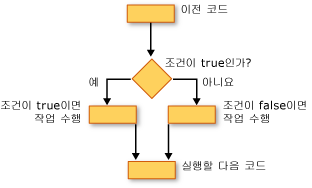 45
Visual Basic .NET
2007년 08월 25일
루프 구조 1/5
제어 흐름
개요 : 한줄 이상의 코드를 반복해서 실행할 때 사용 된다.
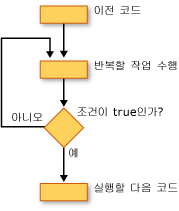 46
Visual Basic .NET
2007년 08월 25일
루프 구조 2/5
제어 흐름
While 문
지정한 조건이 True인 동안 일련의 문을 계속 실행 한다. 
구문










Eixt While 문으로 제어를 벗어날 수 있다. 
Continue While 문으로 다음 반복으로 바로 건너 뛸 수 있다.
47
Visual Basic .NET
2007년 08월 25일
루프 구조 3/5
제어 흐름
Do 문
Do {While | Until} 조건 … Loop : 선 조건 체크 후 반복(While문과 동일)
Do … Loop {While | Until} 조건 : 1회 실행 후 조건 체크하고 반복
Eixt Do 구문으로 제어를 벗어날 수 있다. 
Continue Do 구문으로 바로 다음 반복으로 건너 뛸 수 있다.
48
Visual Basic .NET
2007년 08월 25일
루프 구조 4/5
제어 흐름
For 문
루프를 지정된 횟수만큼 반복한다. 반복횟수를 아는 경우 사용된다. 
루프 반복 변수는 가급적 For 문에 선언 한다.
루프의 성능 개선
루프 반복 변수의 데이터 타입에 따라 성능의 차이. : 반복횟수가 많은 경우 적절한 타입을 선택해야 한다.











알고리즘을 이용한 성능 개선 *** 
Eixt For 구문으로 제어를 벗어날 수 있다. 
Continue For 구문으로 다음 반복으로 건너 뛸 수 있다.
49
Visual Basic .NET
2007년 08월 25일
루프 구조 5/5
제어 흐름
For Each 문
For … Next와 비슷하지만 지정된 횟수 만큼 반복하는 것이 아니라 컬렉션의 각 요소에 대해서 반복 한다. 
요소 변수는 가급적 For Each 문에 선언 한다. 
반복문의 내부에서 현재 반복되고 있는 컬렉션의 요소를 추가, 삭제, 또는 교체 등과 같이 컬렉션 자체를 변경하는 작업은 할 수 없다. 
반복되는 요소가 참조 타입인 경우 해당 요소의 멤버에 접근해서 값을 변경할 수 있다. 
반복되는 요소가 값 타입인 경우 해당 요소의 값을 변경하더라도 원본 요소에 영향을 줄 수 없다. 이는 반복시 각 요소의 복사본을 사용하기 때문이다. 
Eixt For 구문으로 제어를 벗어날 수 있다. 
Continue For 구문으로 다음 반복으로 건너 뛸 수 있다.
50
Visual Basic .NET
2007년 08월 25일
기타 제어
제어 흐름
Using … End Using 구문
데이터 소스 연결이나 그래픽 객체 등 리소스를 사용하는 문 블록을 구성할 때 사용 한다. 
Using 문에서 생성된 리소스는 Using 블록의 종료 시점에서 리소스 반환이 보장된다. 
IDispose 인터페이스가 구현된 객체만이 Using 구문에서 사용된다. 

With … End With 구문
개체 참조를 한번만 지정한 다음 해당 멤버에 액세스 하는 여러 문을 실행할 수 있다. 
각 문에 대한 참조를 다시 설정하지 않으므로 인해 코드가 간단해 지고 성능 향상을 기대할 수 있다.
51
Visual Basic .NET
객체 지향
2007년 08월 25일
Visual Basic .NET
52
2007년 08월 25일
클래스 및 객체
객체 지향
객체와 클래스는 객체 지향 프로그래밍에서 너무나 많이 사용되므로 혼동되기 쉽다. 

클래스
객체의 공통적인 행위와 속성을 기술한 구성자
데이터와 메서드를 포함하는 자료형

객체
객체는 클래스의 인스턴스  붕어빵 틀과 붕어빵의 관계를 생각하면 된다.
구성요소
Identity(고유성): 모든 객체는 서로 구분 된다. 클래스가 인스턴스화 되는 순간 모든 객체는 같은 클래스에서 인스턴스화 하더라도 모두 다르게 인식 한다.  객체를 가리키는 변수
Behavior(행위): 객체는 자신의 상태에 따라 동작하는 방식을 가진다.  메서드 
State(상태): 객체는 내부에 자신의 상태를 저장 한다.  멤버 변수
53
Visual Basic .NET
2007년 08월 25일
캡슐화
객체 지향
캡슐화: 서로 관련된 속성, 메서드 등을 하나의 단위 또는 개체로 취급하는 것이다. 클래스는 개체를 캡슐화하는 가장 일반적인 방법이다. 
데이터 숨김: 개체의 세부 구현 사항을 숨김  나중에 세부 구현 사항을 쉽게 변경 가능 하다. 
접근 권한의 통제: Private, Protected 액세스 한정자를 사용하여 외부로부터 숨김으로 접근 권한을 통제 한다. 
데이터 접근에 대한 기본 규칙: 데이터는 Property를 통해서만 수정 또는 검색되어야 한다. 
액세스 한정자를 통해 내부의 메서드를 노출하거나 숨길 수 있다.
Public : 제한이 없는 액세스 형식으로 다른 한정자는 Public의 하위 집합이다. 
Private : 가장 제한적인 액세스 형식으로 내부에서만 사용 가능 하다.
Protected : 같은 클래스나 파생된 클래스에서만 사용 가능 하다. 
Friend : 같은 어셈블리 내에서만 사용 가능하다. 물리적인 한정자이다.
Protected Friend : 같은 어셈블리 또는 파생 클래스에서만 사용 가능 하다.
54
Visual Basic .NET
2007년 08월 25일
상속 및 다형성
객체 지향
상속
기존 클래스를 기반으로 새로운 클래스를 만들 수 있는 능력
새 클래스의 부모 역할을 하는 클래스를 기본 클래스라고 한다. 
기본 클래스를 상속 받은 클래스를 파생 클래스라고 한다. 
파생 클래스는 기본 클래스의 속성, 메서드, 이벤트를 상속 받는다. 
파생 클래스는 기본 클래스의 기능을 재정의 하거나 추가 속성 및 메서드 지정이 가능 하다.  

다형성
기능은 다르지만 런타임에 클라이언트 코드에서 교대로 사용할 수 있는 동일한 이름의 메서드 또는 속성일 가지는 클래스를 정의할 수 있는 기능
상속 기반 다형성
대부분의 상속을 통해 다형성을 제공
인터페이스 기반 다형성
구현 기반의 다형성 제공
클래스 타입이 다른  객체에서도 사용이 가능
55
Visual Basic .NET
2007년 08월 25일
필드, 속성, 메서드
객체 지향
필드: 직접 읽거나 설정할 수 있는 변수

속성: 필드처럼 읽거나 설정 가능 
값이 설정되고 반환되는 방식을 제어할 수 있다. 
Get과 Set 프로시저를 통해 구현 된다. 
값의 설정과 반환 시에 유효성 확인이 가능 하다. 
외부로부터 쉽게 데이터를 격리할 수 있기 때문에 버전관리가 용이하다. 

메서드: 개체에서 수행할 수 있는 동작을 나타낸다. 
리턴 값이 없는 Sub 프로시저
리턴 값을 가지는 Function 프로시저
56
Visual Basic .NET
2007년 08월 25일
숨김
객체 지향
숨김 기능은 주로 클래스 멤버의 정의를 보호하는 용도로 사용됩니다
숨김 형식
범위를 통한 숨김







상속을 통한 숨김









Private 선언된 경우 숨김이 적용되지 않는다.
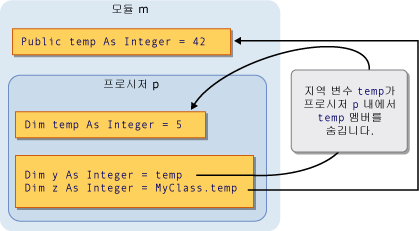 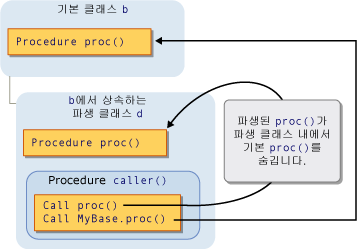 57
Visual Basic .NET
2007년 08월 25일
공유 멤버
객체 지향
공유 멤버: 클래스 또는 구조체의 모든 인스턴스에서 공유하는 속성, 프로시저 및 필드이다.  정적 멤버 또는 클래스 멤버라고 하기도 한다. 
공유 필드 및 속성 
공유 필드 및 속성은 해당 정보가 클래스의 일부이지만 클래스의 특정 인스턴스에만 적용되는 것이 아닌 경우에 유용
공유 필드 및 속성의 값을 변경할 경우 클래스 및 클래스의 모든 인스턴스와 관련된 값이 변경된다. 
공유 필드와 속성을 사용하지 않은 상태에서 동일한 결과를 얻으려면 모듈 수준 변수를 사용한다. 
공유 프로시저
클래스의 모든 인스턴스와 관련되는 클래스 메서드이다.
공유 프로시저는 개체의 메서드에서 호출하거나 클래스에서 직접 호출한다. 
공유 프로시저 및 속성은 클래스의 인스턴스 메서드를 액세스할 수 없다.
58
Visual Basic .NET
클래스의 이해
2007년 08월 25일
Visual Basic .NET
59
2007년 08월 25일
개요
클래스의 이해
클래스를 사용하면 다른 프로시저에 대한 항목의 표시 여부와 액세스 가능성을 제어할 수 있을 뿐만 아니라 관련 항목을 하나의 단위로 그룹화 할 수 있으므로 객체 지향 프로그래밍에서 매우 중요한 역할을 한다. 

특징
캡슐화에 사용된다. 
상속이 가능하다. 
공유 멤버를 가질 수 있다. 
파생 클래스는 상속된 멤버와 동일한 이름으로 기본 클래스의 멤버를 숨길 수 있다. 

클래스와 모듈의 비교
클래스는 객체로 인스턴스화 할 수 있지만 표준 모듈은 객체로 인스턴스화 할 수 없다. 
모듈은 데이터의 복사본이 하나만 존재할 수 있으므로 프로그램의 한 부분에서 모듈의 변수를 변경하면 프로그램의 다른 부분에서도 해당 변수를 읽을 때 동일한 값을 읽을 수 있다. 
클래스의 멤버는 해당 객체의 수명이 지속되는 동안만 존재 하지만 모듈의 멤버는 어플리케이션의 수명이 지속되는 동안 존재하므로 전역 변수에 해당 된다. 
모듈은 컴파일러에 의해 모든 멤버가 Shared로 선언된 클래스로 변환 된다.
60
Visual Basic .NET
2007년 08월 25일
객체의 생성
클래스의 이해
생성자: 객체는 New 키워드를 통해 인스턴스가 만들어 진다. 이때 Sub New(생성자) 프로시저가 호출된다. 
생성자는 객체를 초기화 하는 프로시저 이다. 
객체가 만들어 질 때 한번만 실행 된다. 
클래스의 다른 어떤 코드보다도 먼저 실행 된다. ???
생성자는 동일한 클래스나 파생 클래스에서 다른 생성자 코드의 첫 줄 외에는 다른 어떠한 곳에서도 명시적으로 호출할 수 없다. 
클래스에서 Sub New 프로시저가 명시적으로 작성되어 있지 않으면 컴파일러가 자동으로 기본 생성자를 만든다. 

소멸자: 객체가 사용하고 있는 시스템 리소스를 해제 한다. 이때 Sub Finalize 메서드가 자동을 호출 된다. 
소멸자는 객체가 소멸되기 직전에 실행해야 하는 코드가 포함 될 수 있다. 
소멸자는 해당 클래스 또는 파생 클래스에서만 호출할 수 있는 보호된 메서드 이다. 
개체가 Nothing으로 설정되더라도 즉시 소멸자가 호출되지는 않는다. - 개체에 대한 참조가 끊어지는 시점과 소멸자를 호출하는 시점은 차이가 있다(아무도 모른다).
언제든지 명시적으로 리소스를 즉시 해제 하려면 Dispose를 사용 한다.
61
Visual Basic .NET
2007년 08월 25일
IDisposable 인터페이스의 구현
클래스의 이해
IDisposable 인터페이스

클래스 인스턴스가 CLR에서 관리하지 않는 리소스(윈도우 핸들, 데이터베이스 연결, 그래픽 객체)를 제어할 경우 이러한 리소스들은 반드시 소멸자에서 해제 되어야 한다.    명시적으로 소멸시키지 않을 경우 성능에 악영향을 준다.

가비지 수집기는 메모리를 더 필요로 하는 경우에만 객체를 소멸 시킨다. 즉, 객체가 소멸되기까지 많은 시간을 기다려야 한다. 이러한 점을 보완하기 위해 IDisposable 인터페이스를 구현하는 경우 명시적으로 리소스를 관리할 수 있는 메커니즘이 제공된다. 

소멸자(Finalize )와는 달리 Dispose 메서드는 자동으로 호출되지 않는다. 따라서 리소스를 즉시 해제하려면 명시적으로 Dispose를 호출해야 한다.
62
Visual Basic .NET
2007년 08월 25일
IDisposable 인터페이스의 구현
클래스의 이해
구현
개체가 삭제되었는지 여부를 추적하는 필드를 정의 한다. 


클래스의 리소스를 해제하는 Dispose를 오버로드 한다. 오버로드된 메서드는 기본 클래스의 Dispose 및 Finalize 메서드에 의해 호출 되어야 한다. 










IDisposable.Dispose 인터페이스의 구현(아래 코드를 변경하지 않고 그대로 사용)
63
Visual Basic .NET
2007년 08월 25일
IDisposable를 구현한 클래스의 파생 클래스에서 구현
클래스의 이해
파생 클래스는 삭제해야 할 추가 리소스가 없는 경우 기본 클래스의 Dispose 메서드를 재정의 할 필요가 없다. 
추가 삭제 리소스가 있는 경우 아래와 같이 Dispose(Boolean) 메서드를 재정의 해서 코드를 작성 한다. 









 파생 클래스에서 기본 클래스의 Dispose() 및 Finalize() 메서드를 재정의 하지 않아야 한다.
64
Visual Basic .NET
2007년 08월 25일
IDisposable 구현에 대한 시각화
클래스의 이해
다음은 IDisposable 구현시 파생 클래스에서 재정의 되는 메서드와  상속되는 메서드를 그림으로 보여 준다.











다음은 IDisposable이 구현된 클래스가 삭제 및 종료 될 때 호출되는 메서드를 그림으로 보여 준다.
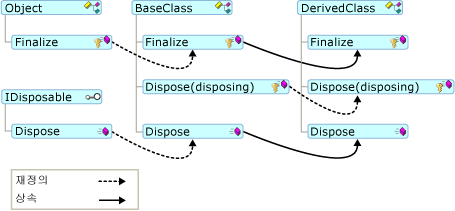 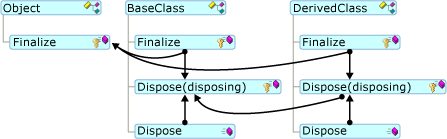 호출
65
Visual Basic .NET
2007년 08월 25일
가비지 수집 및 소멸자
도달할 수 없는 객체
클래스의 이해
CLR은 시스템에서 특정 개체가 필요 없는 것으로 확인되면 해당 개체를 주기적으로 소멸 시킨다. 

 시스템 리소스가 부족한 경우 좀더 빠르게 개체가 소멸되지만 그렇지 않은 경우 소멸되는 빈도가 적다. (개체의 소멸 시기를 알 수 없다.)

 VB 6.0의 경우 Nothing을 할당하는 즉시 개체의 리소스가 해제 되었지만 VB.NET 에서는 참조된 개체가 리소스를 즉시 해제하지 않는다.  단지 메모리 상에 도달할 수 없는 개체로 남아 있게 된다.
66
Visual Basic .NET
2007년 08월 25일
클래스의 속성 필드 메서드
클래스의 이해
속성과 필드 
개체에 정보를 저장하고 검색하는 용도로 사용된다. 
용도가 비슷함으로 인해 어떤 것을 사용할지 결정하기 어렵다. 
다음 경우 속성을 사용 한다. 
값이 설정되고 검색되는 시기와 방법을 제어해야 하는 경우 
데이터에 대해 유효성 검사를 해야 하는 경우
값을 설정하는 시점에서 개체의 상태가 크게 변경되는 경우
속성을 설정 했을 때 다른 내부 변수나 속성을 값이 변경되는 경우
속성을 설정하거나 검색하기 전에 일련의 작업이 필요한 경우
다음의 경우 필드를 사용 한다. 
값 자체가 유효성을 검사하는 경우 : 값이 할당되면 자동데이터 변환되는 Boolean 타입
데이터 형이 지원하는 범위의 값이 유효한 경우 : Int16  2^16(65536)까지의 숫자만 입력 가능
속성의 타입이 String이고 문자열의 크기나 값에 제약이 없는 경우
67
Visual Basic .NET
2007년 08월 25일
클래스의 속성 필드 메서드
클래스의 이해
속성 정의 : 필드로 작용하는 함수를 속성이라고 한다. 
일반 속성
Get과 Set 프로시저를 모두 가진다. 
값을 검색하거나 설정 할 수 있다. 
읽기 전용 속성
Get 속성 프로시저만 가지고 있는 속성
ReadOnly 한정자를 사용 한다. 
쓰기 전용 속성
Set 속성 프로시저만 가지고 있는 속성
WriteOnly 한정자를 사용 한다. 
기본속성(c#의 인덱서)
인수를 취하는 속성 이다. 
속성 선언부에 Default 키워드를 같이 지정 한다. 
속성을 사용할 때 속성이름을 생략할 수 있다.  Item 속성이 대부분 기본 속성이다. (c#의 경우 인덱서를 만들 때 이름을 지정하지 않는다. 이름은 자동으로 Item이 된다. 따라서 VB의 경우도 기본 속성을 만들 때 Item을 사용해 주는 것이 좋다.)
반드시 하나 이상의 인수를 취해야 한다. 
하나의 클래스는 반드시 하나의 기본 속성만을 가질 수 있다(숨김의 경우 예외).
Shared 또는 Private이 될 수 없다. 
기본 속성도 오버로드 가능하며, 오버로드된 모든 속성을 Default로 지정해야 한다.
68
Visual Basic .NET
컬렉션(collection)
2007년 08월 25일
Visual Basic .NET
69
2007년 08월 25일
개요
컬렉션(Collection)
정의 : 컬렉션은 관련된 개체를 그룹화하고 관리하는데 사용 한다. 

개체의 그룹 관리
개체를 그룹화 하여 관리하는 방법은 개체의 배열을 만들거나 개체의 컬렉션을 만드는 두 가지가 있다. 
배열
구조가 유연하지 못하다. 
런타임에 배열의 크기를 변경하려면 ReDim 문을 사용해 배열을 다시 선언 해야 한다. 기본 배열의 개체를 사용하려면 기본 배열에서 복사해와야 한다. 
배열의 모든 요소는 모두 동일한 형식을 가져야 한다. 
모든 요소를 순차적으로 처리할 수 있다. 
배열은 강력한 형식의 개체를 고정된 수만큼 만들고 이러한 개체로 순차적인 작업을 할 때 매우 유용 하다. 
컬렉션
유연한 구조를 가진다. 
사용하는 개체 그룹의 개수를 동적으로 추가하거나 줄일 수 있다. 
추가한 개체에 대해 Key를 할당하여 개체를 검색하고 조작할 수 있다. 
System.Collections 네임스페이스에 존재하는 클래스를 사용 한다. 
System.Collections.Specialized 네임스페이스에는 특별한 컬렉션 클래스를 제공 한다. 
요소가 한 데이터 형식으로 제한되어 있는 경우 System.Collections.Generic 네임스페이스의 클래스 중 하나를 사용할 수 있다. 이 경우 성능상의 이점을 가진다.
70
Visual Basic .NET
2007년 08월 25일
정의 및 사용
컬렉션(Collection)
형식에 안전한 컬렉션의 정의
명시적으로 컬렉션의 각 요소의 데이터 형식을 지정 한다. 
제네릭 컬렉션을 사용하면 특정 형식의 컬렉션의 쉽게 정의해서 사용할 수 있다. 




컬렉션의 반복
For Each … Next 문을 사용하여 컬렉션의 모든 항목에 액세스 한다.
71
Visual Basic .NET
위임과 이벤트
2007년 08월 25일
Visual Basic .NET
72
2007년 08월 25일
이벤트 1/4
위임과 이벤트
정의 및 특징 
정의: 어떤 사항이 발생 했음을 알리기 위해 개체에 보내는 메시지 이다. 
함수에 대한 참조를 사용하여 함수를 간접적으로 호출할 수 있도록 함수 포인터의 한 형식인 대리자를 사용하여 구현 된다. 
특정 프로세스의 실행에 대해 알림을 구현하거나 특정 프로세스의 일부 코드에 대한 구현을 위임하고자 할 경우 사용된다. 
이벤트는 반환 값, Optional, ParamArray 인수를 가질 수 없다. 
상속된 이벤트 처리기에는 Handlers 절 또는 AddHandler 문을 사용할 수 없다. 이 경우 이벤트가 두 번씩 실행되는 문제가 발생 한다. 


선언
Event 키워드를 사용하여 클래스 구조체에 모듈 및 인터페이스의 선언부에서 선언할 수 있다. 
이벤트의 인수는 이벤트가 발생한 객체와 이벤트에서 아규먼트 객체를 일반적으로 사용 한다.
73
Visual Basic .NET
2007년 08월 25일
이벤트 2/4
위임과 이벤트
발생
이벤트는 어떤 상황이 발생 했음을 알리는 메시지와 같으며, 이러한 메시지를 전파하는 동작을 일컬어 이벤트를 발생 시킨다고 한다. 
비주얼 베이직에서는 RaiseEvent 문을 사용하여 이벤트를 발생 시킨다. 
이벤트는 선언된 클래스, 모듈, 구조체의 범위 내에서 발생 되어야 한다. 가령 파생 클래스는 기본 클래스에서 상속된 이벤트를 발생 시킬 수 없다. 

전송자(이벤트 소스)
이벤트를 발생시키는 개체를 전송자라고 한다. 
폼, 컨트롤, 사용자 정의 객체 등이 전송자가 된다. 

처리기
이벤트가 발생될 때 호출되는 프로시저를 말한다. 
시그니처가 유효한 Sub 프로시저를 처리기로 사용할 수 있다. 
비주얼 베이직에서는 전송자의 이름과 밑줄 및 이벤트 이름을 결합한 것을 표준 명명 규칙으로 사용 한다.
74
Visual Basic .NET
2007년 08월 25일
이벤트 3/4
위임과 이벤트
이벤트와 이벤트 처리기와의 연결(1)
이벤트 처리기를 사용하려면 해당 이벤트 처리기와 이벤트를 연결해야 한다. 
이벤트의 연결을 위해서 Handles 문이나 AddHandler 문을 사용 한다. 
WithEvents와 Handles 절
선언 구문 형태로 사용 한다. 
쉽게 코딩, 읽기 및 디버깅을 할 수 있기 때문에 이벤트 처리기에 대해 권장되는 사용 방식이다. 
하나의 이벤트 처리기가 한 종류 이상의 이벤트를 처리 하거나 하나 이상의 이벤트 처리기가 같은 이벤트를 처리할 수 있다. (1:n, n:1 처리)
하지만 다음과 같은 제약 사항이 있다. 
개체 변수를 사용할 수 없다. 즉 Object 변수로 선언할 수 없으며, 이벤트를 사용하고자 하는 정확한 데이터 형으로 선언해야 한다.
공유 이벤트는 클래스 인스턴스에 연결되지 않으므로 사용할 수 없다.
Structure에서는 WithEvents를 사용할 수 없다. 
변수의 배열로 WithEvents 선언을 할 수 없다. 
지역 변수 선언으로 사용할 수 없다.
75
Visual Basic .NET
2007년 08월 25일
이벤트 4/4
위임과 이벤트
이벤트와 이벤트 처리기와의 연결(2)
AddHandler 와 RemoveHandler
이벤트와 관련한 이벤트 처리기를 동적으로 추가/제거할 수 있다. 
공유 이벤트나 구조체 이벤트를 AddHandler를 사용해야 한다. 
AddHandler는 두 가지 인수를 사용 한다. 
이벤트 전송자에서 보낸 이벤트 이름
AddressOf 문을 이용한 대리자에 대한 참조
 AddHandler Obj.XEvent, AddressOf Me.XEventHandler
대리자 참조로 사용할 프로시저는 이벤트의 시그니처와 동일해야 한다.
이벤트 처리기와 연결을 끊을 때는 RemoveHandler 구문을 사용한다.
AddHandler와 인수 동일
 RemoveHandler Obj.XEvent, AddressOf Me.XEventHandler
76
Visual Basic .NET
2007년 08월 25일
위임 : 대리자(Delegate)
위임과 이벤트
정의 및 특징
함수에 대한 참조를 사용하여 함수를 간접적으로 호출할 수 있도록 하는 함수 포인터의 한 형식 이다. 
이벤트 처리기를 hook하고 프로시저를 한 프로시저에서 다른 프로시저로 전달하는데 대리자를 사용할 수 있다.  다른 개체의 메서드를 호출 한다.
형식 안전(Type Safe) 함수 포인터 라고도 한다. 
대리자는 클래스와 동일한 레밸의 형식이다(선언하는 형태는 프로시저 같지만 형식이다.).

대리자 및 이벤트 
대리자는 호출 프로시저와 호출 되는 프로시저간의 매개자 역할이 필요한 경우 매우 유용 하다. 따라서 이벤트와 같이 이벤트를 처리할 처리기를 미리 알 수 없는 경우 대리자를 만들어 동적으로 이벤트 처리기에 대한 호출을 전달할 때 사용 한다.
이벤트의 선언시 기존 대리자 형식으로 이벤트를 선언할 수 있다. 이 방법은 여러 개의 이벤트를 동일한 처리기에 라우팅 할 때 유용하다. 



AddressOf 연산자: 대리자의 인스턴스를 암시적으로 만들어 준다. 

자유 쓰레딩 또는 컴파일 타임에 다른 버전의 함수를 호출할 때 대리자를 사용 한다.
77
Visual Basic .NET
인터페이스(Interface)
2007년 08월 25일
Visual Basic .NET
78
2007년 08월 25일
개요
인터페이스(Interface)
개요
"인터페이스"는 클래스에서 구현할 수 있는 속성, 메서드 및 이벤트를 정의 한다. 
구현을 제공하지는 않는다.
인터페이스를 구현하는 클래스에서는 해당 인터페이스의 모든 부분을 정의된 그대로 모두 구현해야 한다. 
게시된 이후에는 변경할 수 없다.  기존 코드가 손상(버전 충돌)을 입게 된다.
Implements 키워드를 사용하여 인터페이스를 구현할 수 있다. 

정의 
정의는 Interface 문과 End Interface 문 내에 포함된다. 
Inherits 키워드를 사용하여 다른 인터페이스를 상속할 수 있다. 
Event, Sub, Function, Enum, Property, Interface, Structure, Class 등을 정의 할 수 있다. 
한정자는 기본적으로 Friend이다. 명시적으로 Public 또는 Friend로 선언될 수 있다.
79
Visual Basic .NET
2007년 08월 25일
Implements 문과 Implements 키워드
인터페이스(Interface)
Implements 문
클래스나 구조체에서 인터페이스를 구현하고자 하는 경우 Implements 문의 다음에 인터페이스를 지정 한다. 
복수의 인터페이스를 구현하려면 콤마( , )로 나열 한다. 
클래스 또는 구조체는 모든 인터페이스 멤버를 구현해야 한다. 






Implements 키워드 
인터페이스를 구현할 멤버는 문의 가장 뒤쪽에 Implements 키워드를 정의 하고 구현할 인터페이스명과 인터페이스의 멤버 이름을 지정 한다. 
멤버 구현의 매개 변수 형식과 반환 형식은 해당 인터페이스의 속성 또는 멤버 선언과 일치해야 한다.
인터페이스를 구현하는 가장 일반적인 방법은 해당 인터페이스와 동일한 멤버명을 사용하는 것이다.
80
Visual Basic .NET
2007년 08월 25일
인터페이스의 사용
인터페이스(Interface)
사용시기
인터페이스는 개체의 정의와 구현을 분리하는 방법이다. 
인터페이스를 사용하는 방법과 클래스를 상속하여 사용하는 방법은 각기 장단점이 있다. 따라서 프로젝트에서는 이 둘을 함께 사용하는 것이 좋다. 

상속 대신 인터페이스 구현을 사용하는 이유
응용프로그램에서 특정 기능을 제공하기 위해 관련성이 없는 여러 가지 객체가 필요한 경우 인터페이스를 사용하는 것이 좋다. 
한번만 인터페이스에 대한 구현을 정의 하여도 여러 개의 인터페이스가 구현되므로 상속보다 융통성이 좋다. 
기본 클래스에서 구현을 상속해야 할 이유가 없는 경우(모두 새로 구현해야 하는 경우) 인터페이스를 사용하는 것이 적합 하다. 
클래스를 상속할 수 없는 경우에 유용하다. 가령 구조체의 경우 클래스에서 상속이 불가능 하지만 인터페이스를 구현하는 것은 가능 하다.
81
Visual Basic .NET
상속(Inherits)
2007년 08월 25일
Visual Basic .NET
82
2007년 08월 25일
개요/한정자
상속(Inherits)
개요
상속을 사용하면 클래스를 한번 작성하고 디버깅한 다음 해당 클래스를 기반으로 반복해서 다시 사용할 수 있다. 또한 상속을 기반으로 한 “다형성”을 사용(파생 클래스를 기본 클래스로 전달해서 사용하는 것)할 수 있다. 
파생 클래스는 기본 클래스의 속성, 메서드, 이벤트를 상속하고 확장 할 수 있다. 
파생 클래스는 상속된 메서드를 새 구현으로 재정의 할 수 있다. 
닷넷의 모든 클래스는 System.Object 라는 기본 클래스에서 파생 된다.

상속 한정자
Inherits 문: 기본 클래스를 지정 한다. 주석을 제외하고 클래스 내에서 가장 먼저 기술 한다. 
NotInheritable 한정자: 해당 클래스를 기본 클래스로 사용하지 못하도록(상속할 수 없도록) 한다. 
MustInherit 한정자: 해당 클래스를 기본 클래스로만 사용되도록 한다. 이렇게 기정된 클래스는 인스턴스를 생성할 수 없다. 파생 클래스에서만 인스턴스를 생성할 수 있으며 이러한 클래스를 추상클래스라고 한다.
83
Visual Basic .NET
2007년 08월 25일
재정의
상속(Inherits)
파생 클래스에서의 재정의 
기본적으로 파생 클래스는 기본 클래스의 속성과 메서드를 그대로 사용 한다. 하지만 파생 클래스에서 다르게 동작해야 하는 경우 이를 재정의 한다. 
Overridable: 클래스의 메서드, 속성을 파생 클래스에서 재정의 할 수 있다. 
Overrides: 기본 클래스의 Overridable로 지정되어 있는 속성이나 메서드를 재정의 한다. 
NotOverridable: 지정된 속성이나 메서드는 파생 클래스에서 재정의 할 수 없다. 아무런 지정이 되지 않은 메서드나 속성은 기본적으로 NotOverridable이 된다. 
MustOverride: 지정된 속성이나 메서드는 반드시 재정의해야 된다. 이렇게 지정된 메서드나 속성은 구현부를 포함할 수 없다. 클래스에 MustOverride로 지정된 메서드나 속성이 하나라도 있으면 클래스는 반드시 MustInherit로 선언해야 한다.
84
Visual Basic .NET
2007년 08월 25일
MyBase와 MyClass
상속(Inherits)
MyBase 키워드
파생 클래스에서 기본 클래스의 메서드를 호출할 때 사용되는 키워드 이다. 
MyBase는 바로 상위의 기본 클래스와 멤버에 대해 액세스 할 수 있다. 
MyBase는 실제 개체가 아니라 키워드 이다. 따라서 값을 할당하거나 다른 개체와 비교하거나 할 수 없다.  
MyBase를 통해 액세스 하는 메서드는 바로 상위의 클래스에 직접 정의할 필요는 없다. 간접적으로 상속된 클래스의 메서드로 사용 가능 하다. 
MyBase를 사용하여 MustOverride로 지정된 메서드는 액세스 할 수 없다. 

MyClass 키워드
현재 클래스의 메서드 구현을 호출하기 위한 용도로 사용된다. 
파생 클래스에서 재정의 된 경우에도 재정의된 메서드가 호출되는 것이 아니라 기본 클래스의 메서드가 호출 된다. 
MyClass는 개체가 아닌 키워드 이다.
85
Visual Basic .NET
2007년 08월 25일
상속의 관계
상속(Inherits)
상속의 동등 및 포함 관계
파생 클래스가 기본 클래스와 같은 경우를 “동등” 관계라고 하고 기본 클래스와 다른 경우가 “포함” 관계라고 한다. 












상속의 관계는 "포함"관계가 되지 않도록 해 주는 것이 좋다.
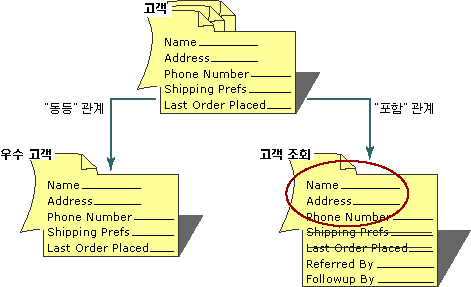 86
Visual Basic .NET
2007년 08월 25일
상속에서 생성자 및 소멸자의 작동 방식 1/2
상속(Inherits)
생성자의 동작 방식
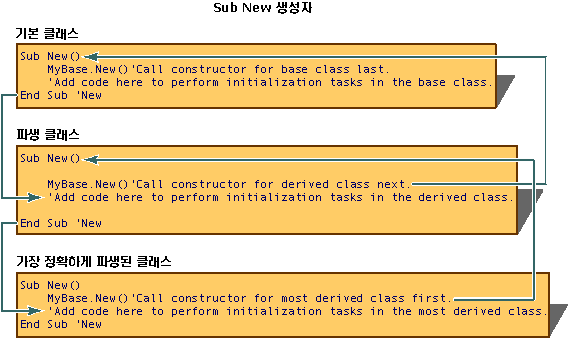 87
Visual Basic .NET
2007년 08월 25일
상속에서 생성자 및 소멸자의 작동 방식 2/2
상속(Inherits)
소멸자의 동작 방식
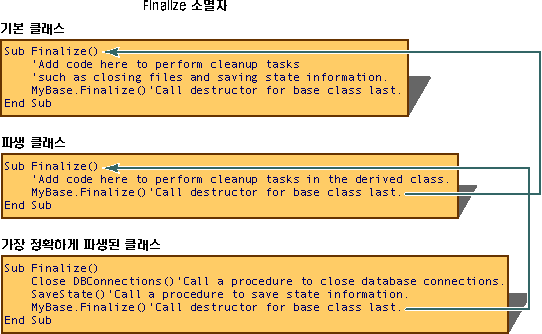 88
Visual Basic .NET
윈도우 컨트롤
2007년 08월 25일
Visual Basic .NET
89
2007년 08월 25일
Control 클래스 1/4
윈도우 컨트롤
Control 클래스
 시각적으로 표시되는 모든 컨트롤의 기본 클래스로 가장 기본적인 기능만 구현되어 있다.
 키보드와 포인팅 장치(마우스 등)로부터 입력을 처리하는 기능을 가지고 있다.
 자식 컨트롤이 주변 환경처럼 보이도록 엠비언트 속성(설정되지 않은 속성의 경우 부모 컨트롤에서 해당 속성을 가져오는 것)을 사용 한다. 
대표적으로 BackColor 속성이 이에 해당 한다. 가령 Button은 자신의 부모 폼과 같은 BackColor를 기본값으로 가진다.
Cursor, Font, BackColor, ForeColor, RightToLeft가 이에 해당 하는 속성들 이다.
 컨트롤의 핸들이 만들어진 경우 스레드로부터 안전하게 보호되는 멤버는 BeginInvoke, EndInvoke, Invoke, InvokeRequired, CreateGraphics 뿐이다. 하지만 핸들이 만들어지기 전에 CreateGraphic 메서드가 호출되면 잘못된 크로스 스레드가 호출될 수 있다.
90
Visual Basic .NET
2007년 08월 25일
Control 클래스 2/4
윈도우 컨트롤
주요 속성
Anchor: 컨트롤에 바인딩되는 컨테이너의 가장자리를 가져오거나 설정하고 해당 부모를 기준으로 컨트롤의 크기나 위치를 조정하는 방법을 결정 한다.
CanFocus: 컨트롤이 포커스를 받을 수 있는지 여부를 나타낸다. 
CanSelect: 컨트롤을 선택할 수 있는지 여부를 나타낸다. 
Capture: 컨트롤이 마우스를 캡춰했는지 여부를 나타낸다.
CausesValidation: 컨트롤이 포커스를 받을 때 유효성 검사가 필요한 모든 컨트롤에 대해 유효성 검사가 수행되도록 하는지 여부를 나타내는 값을 가져오거나 설정 한다. 
Controls: 컨트롤에 들어있는 컨트롤의 컬렉션의 가져 온다. 
Dock: 컨트롤의 어느 테두리가 부모 컨트롤에 도킹되는지를 가져오거나 설정 한다. 
Size: 컨트롤의 크기를 가져오거나 설정 한다. 
TopLevelControl: 최상위 부모 컨트롤을 가져 온다. 일반적으로 부모 컨트롤이 들어 있는 가장 바깥쪽 폼을 가져 온다. 
Name: 컨트롤의 이름을 가져오거나 설정 한다.
91
Visual Basic .NET
2007년 08월 25일
Control 클래스 3/4
윈도우 컨트롤
주요 메서드
CreateControl: 핸들과 모든 자식 컨트롤을 강제로 만든다.
CreateGraphics: 해당 컨트롤의 Graphics 객체를 만든다. 
Focus: 컨트롤에 대한 입력 포커스를 설정 한다. 
Refresh: 해당 컨트롤의 클라이언트 영역을 무효화하고 컨트롤 자체와 모든 자식 컨트롤을 즉시 다시 그리도록 한다. 
Invalidate: 컨트롤의 전체 화면을 무효화하고 컨트롤을 다시 그린다. 이 메서드를 호출하더라도 동기식 그리기가 강제로 수행되지 않는다. 동기식 강제 그리기를 하려면 Update 메서드를 호출해야 한다.
Update: 보류 중인 그리기 요청을 실행 한다. Invalidate 오버로드 목록 중 하나와 함께 사용 한다. Invalidate(True)로 호출하고 Update를 호출하면 Refresh 메서드를 호출하는 것과 동일하게 동작 한다. 즉 Invalidate 메서드는 다시 그릴 내용을 제어하고 Update 메서드는 그릴 시점을 제어 한다. 
BringToFront: 컨트롤의 z 순서를 맨 앞으로 가져 온다. 
SendToBack: 컨트롤의 z 순서를 맨 뒤로 가져 온다.
92
Visual Basic .NET
2007년 08월 25일
Control 클래스 4/4
윈도우 컨트롤
주요 이벤트
Click: 컨트롤을 클릭할 때 발생 한다.
DoubleClick: 컨트롤을 두 번 클릭하면 발생 한다. 
MouseClick: 마우스로 컨트롤을 클릭할 때 발생 한다. 
MouseDoubleClick: 마우스로 컨트롤을 두 번 클릭할 때 발생 한다.
KeyDown: 컨트롤에 포커스가 있을 때 키를 누르면 발생 한다. 
Validating: 컨트롤의 유효성 검사가 진행되면 발생 한다. 
Validated: 컨트롤의 유효성 검사가 끝나면 발생 한다.
93
Visual Basic .NET
2007년 08월 25일
ScrollableControl 클래스
윈도우 컨트롤
ScrollableControl 클래스: 자동 스크롤을 지원하는 컨트롤에 대한 기본 클래스
이 클래스는 직접 사용되지는 않는다.
 ContainerControl 및 Panel 클래스는 이 클래스에서 파생된 클래스 이다. 
스크롤 기능이 필요한 컨트롤의 기본 클래스 역할을 수행 한다.
94
Visual Basic .NET
2007년 08월 25일
ScrollableControl 의 파생 클래스
윈도우 컨트롤
Panel 클래스
다른 컨트롤을 포함 하는 클래스로 다른 컨트롤의 그룹화에 사용 된다. 
Enable 속성이 False로 설정되면 Panel에 포함된 모든 컨트롤의 Enable 속성도 False로 변경 된다. 

ContainerControl 클래스
다른 컨트롤의 컨테이너로 작동할 수 있는 컨트롤을 나타내며 포커스 관리 기능을 제공 한다. 포커스 관리 기능이란 다른 컨테이너 내부로 포커스가 이동해도 이 클래스를 상속하는 컨트롤은 내부에 포함된 활성 컨트롤을 추적할 수 있도록 해주는 기능이다.  
이 클래스 내부의 컨트롤에서 Tab 키를 누르면 컨테이너 컨트롤의 컬렉션에 의해 컬렉션 내의 다음 컨트롤로 포커스가 이동 한다. 
UserControl, Form 등이 이 클래스로부터 파생된 클래스 이다.
95
Visual Basic .NET
2007년 08월 25일
ContainerControl 의 파생 클래스
윈도우 컨트롤
UserControl 클래스 
다른 컨트롤을 만드는데 사용할 수 있는 빈 컨트롤을 제공 한다. 
용응 프로그램이나 조직내의 여러 위치에서 사용할 수 있는 공통 UI를 만들 수 있다. 

Form 컨트롤
응용프로그램의 사용자 인터페이스를 구성하는 창 또는 대화상자(모달 창)를 나타낸다.
표준 창, 도구 창, 테두리가 없는 창, 부동 창을 만들 수 있다. 
특수한 종류인 MDI(다중 문서 인터페이스)라는 MDI 자식폼을 포함 할 수 있다. (IsMdiContailner = True 로 설정) 
모달 대화 상자 호출: ShowDialog 메서드 호출
리턴 있는 함수로 호출되기 때문에 호출된 시점에서 사용자가 폼을 닫을 때까지 대기
모달리스 대화상자 호출: Show 메서드 호출
리턴 없는 프로시저로 호출되기 때문에 호출된 시점에서 폼의 Close 여부에 상관없이 코드의 실행이 계속 진행된다.
96
Visual Basic .NET